Proposed Approach to Resolve WGLB 258 CID 1040
Authors
date
CID 1040
From: Antonio de la Oliva
Draft: 1, LB: 258
Page:	1429, Subclause: 9.4.5.29
Type: Technical, Must be Satisfied
Comment: IEEE 802.1CQ proposes a mechanism to assign local MAC address blocks to end nodes. IEEE 802.11 requires that the STA source address remained unchanged throughout an association to an AP, so any mechanism to obtain a local MAC address needs to be done in pre-association state. The 802.11 draft lacks a pre-association mechanism enabling a STA to obtain a local MAC address prior to association. The "Local MAC Address Policy ANQP-element" does not support such assignment.
Remedy: Specify a pre-association mechanism enabling an IEEE 802.11 STA to obtain a local MAC address block from an AP.
Owning ad-hoc: MAC
Status: Submission Required
Assignee: Antonio de la Oliva
Motivation
P802.1CQ (“Multicast and Local Address Assignment”) is progressing in 802.1 TSN Task Group Ballot
https://1.ieee802.org/tsn/802-1cq/
It includes a mechanism (“BARC”) to obtain MAC Addresses by claiming them (using multicast, with duplicate protection) or by receiving an assignment in a unicast exchange with a registrar.
see https://doi.org/10.1109/cscn53733.2021.9686182
Multicast claiming is not ideal with 802.11. 
Unicast communications via an association require a MAC address, and adoption of any assigned MAC address would require establishment of a follow-up association.
An alternative mechanism distributing BARC address assignments during pre-association state would be better.
802.11 BARC address distribution
802.11-specific functionality, at the network or AP side, interacts with BARC infrastructure, as specified in P802.1CQ, to attain a group of address assignments that can be sub-assigned to STAs.
Two main options for the sub-assignment process:
ANQP – Requires ANQP server to be dynamic
BARC advertisement using 802.11 Generic Advertisement Service (GAS) 
The second option does not not require adding dynamic operation to the ANQP server.
A BARC address assignment is an address block, including a contiguous subblock of unicast addresses and the matching subblock of multicast addresses
The entire block assignment is expressed as a single six-octet identifier, known in P802.1CQ as the Address Block Discriminator (ABD).
Indicating BARC is available in the network
IEEE 802.11-2020 already includes the Local MAC Address Policy ANQP-element, providing a means to identify address ranges that are excluded by the network for local MAC address assignment (but not those that are offered).
A possible way of signaling the availability of BARC assignment is to allocate one bit for this purpose.
Table 9-419—Local MAC Address Policy field bits
BARC advertisement server
Add a new advertisement service using the 802.11 Generic Advertisement Service (GAS)
Example messaging:
Request that can specify a Proposed Address Block Discriminator (PABD)
Response with an assigned Address Block Discriminator (ABD)
STA can repeat message with a different proposal if dissatisfied.
Table 9-274—Advertisement protocol ID definitions
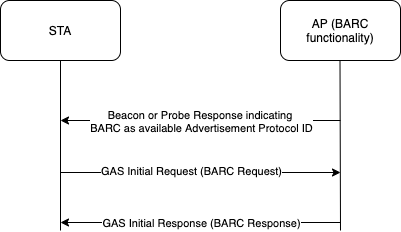 Example 1: BARC Request
Example 2: BARC Response
Discussion
Is a new advertisement protocol transported in GAS a good way of performing this exchange?
What is the best way of doing this? ANQP or new Advertisement ID?